مادة اللّغة العربيّة وآدابها
خائب
نشاط 1: قراءة مستند بصريّ
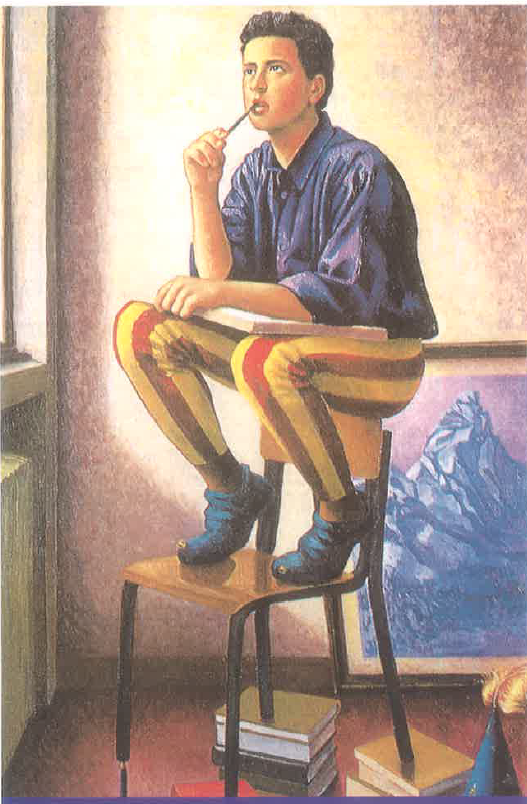 حدّد عناصر الصّورة.
تخيّر الصّفات الّتي تنطبق على الشّخصيّة الموجودة في الصّورة.
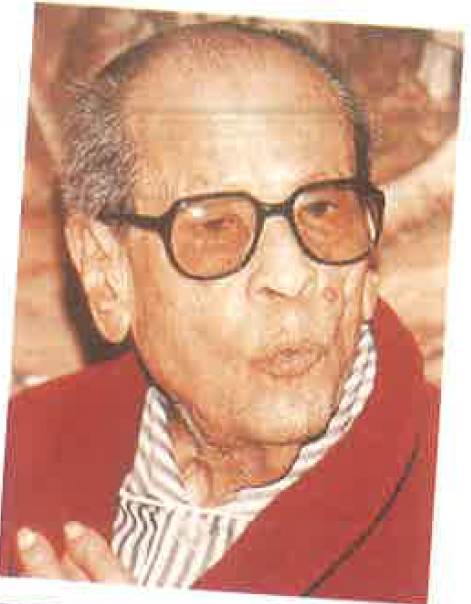 نجيب محفوظ: كاتب مصريّ، ولد في 12-11-1911 في القاهرة، في أسرةٍ عرفت بتديّنها، ومحافظتها. تلقّى علومه الابتدائيّة في مدرسة "الحسينيّة"، ثمّ انتقل إلى ثانويّة "فؤاد الأوّل" حيث حصل على شهادة البكالوريا. أقبل على المطالعة، وكان شغوفًا بقراءة الرّوايات.
ثمّ تابع دراسته الجامعيّة، وتخرّج من جامعة القاهرة. 
كتب العديد من القصص، ونال العديد من الأوسمة والجوائز، وأهمّها جائزة نوبل للآداب عام 1988.
أشهر رواياته: بين القصرين، خان الخليلي، وسواها...
نشاط 2: قراءة الحواشي
اربط الجدول الأوّل بما يقابله في الجدول الثّاني لتوثيق النّصّ توثيقًا ملائمًا:
نجيب محفوظ.
خان الخليلي.
خائب.
العنوان:
اسم الكاتب:
المصدر:
خائب
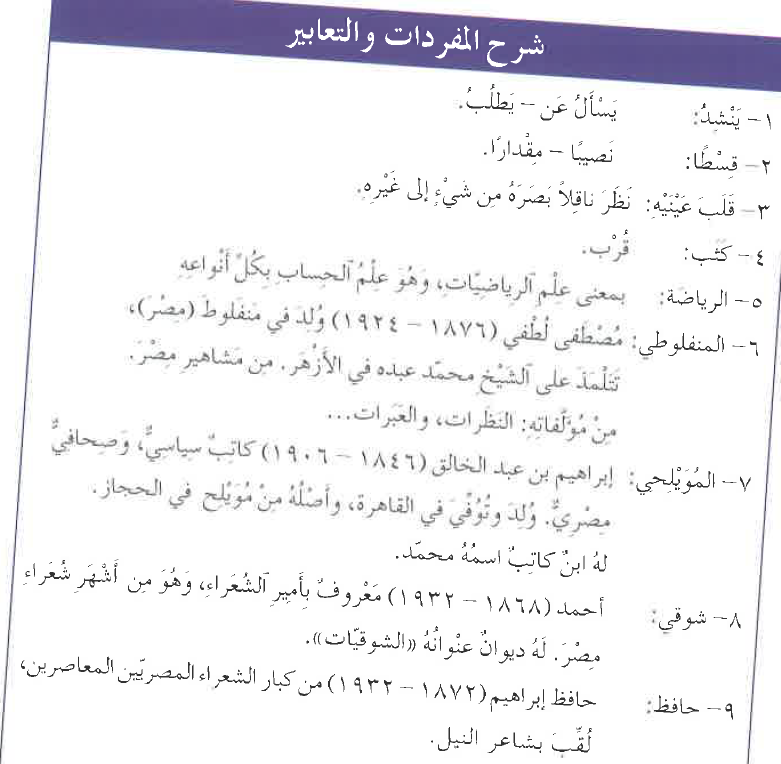 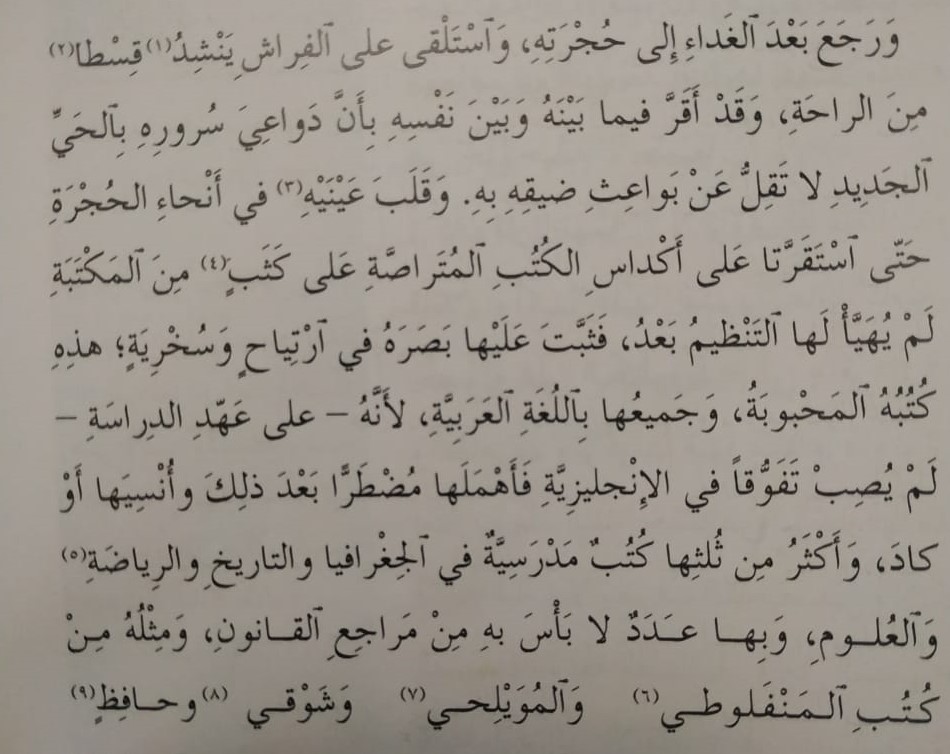 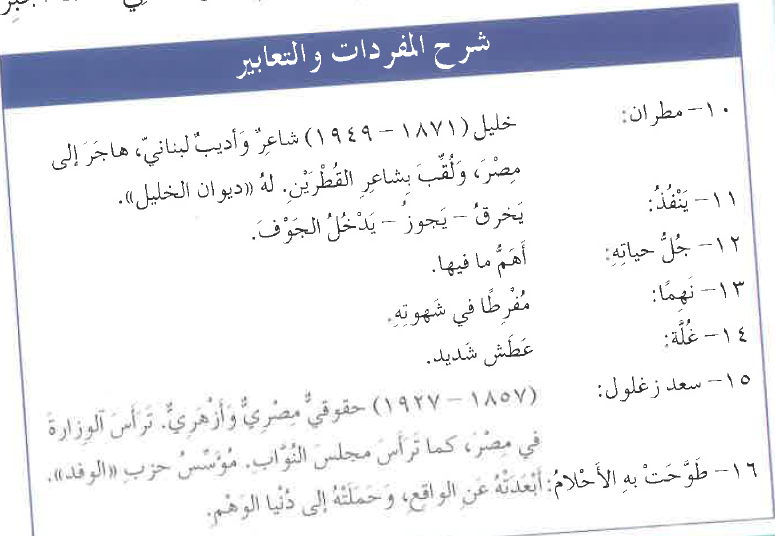 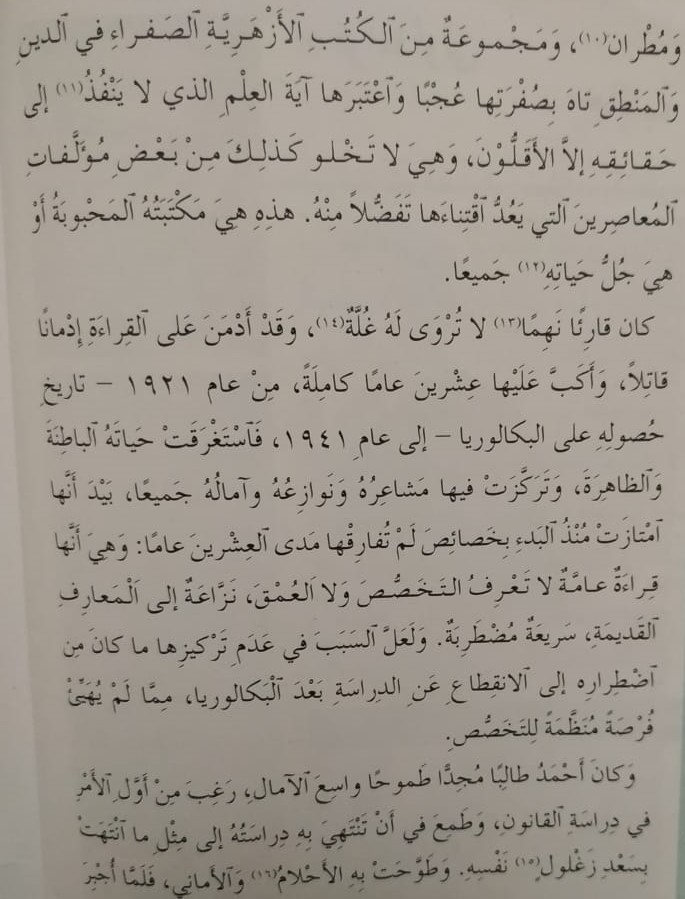 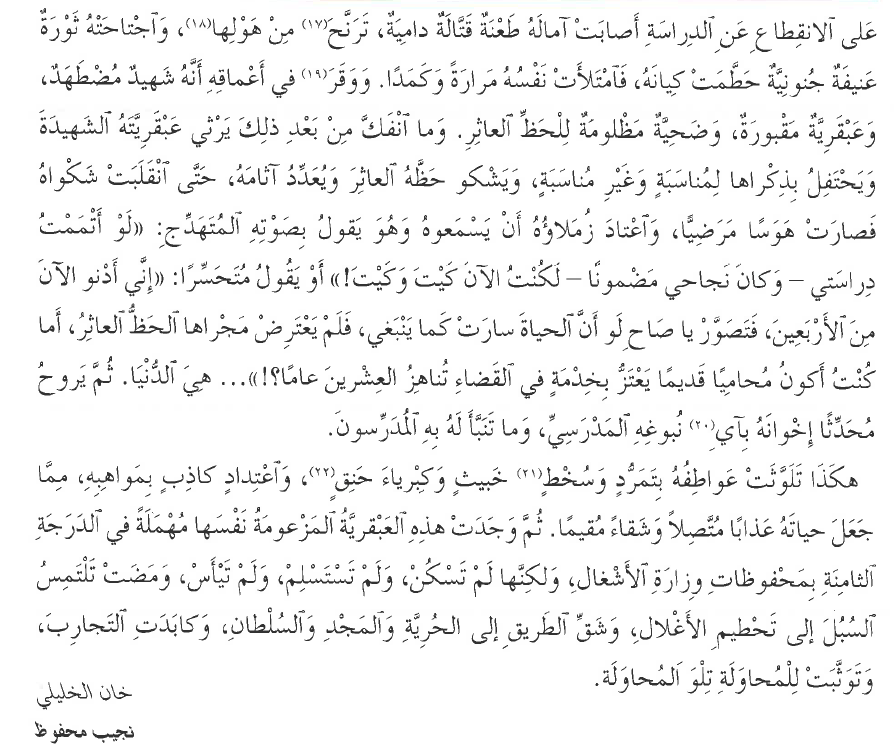 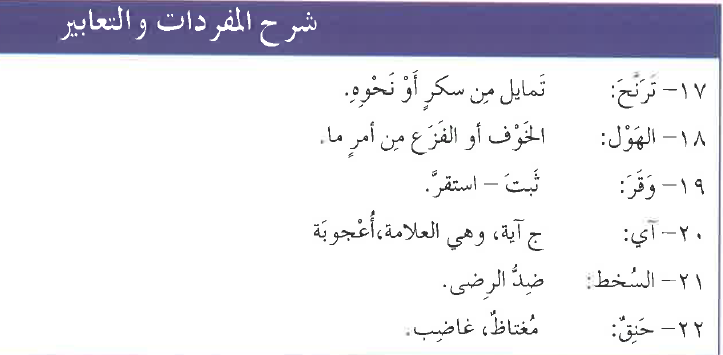 نشاط 3: دراسة المستوى المعجميّ
ينتشر في النّصّ حقلان معجميّان أساسيّان: حقلٌ مرتبطٌ بالخيبة، وآخر مرتبطٌ بالسّذاجة، املأ كلّ حقلٍ بما يلائمه من العناصر الموجودة في الجدول الآتي، ثمّ حدّد وظيفة هذين الحقلين بالنّسبة إلى موضوع النّص
النّصّ:
الحقل المعجميّ
تعريفه: هو مجموعة الألفاظ والعبارات المتعلّقة بفكرة أو موضوع معيّنَين.
مكوّناته: 
- أسرة الكلمة 
- مرادفات الكلمة
- الألفاظ والعبارات المرتبطة بالموضوع
وظيفته: يساعد في تعيين فكرة النصّ الرّئيسة وتوضيحها، وفي تقسيمه وتثبيت تماسكه وإبراز اتّجاهه.
العناصر 
لم يصب تفوّقًا في الإنكليزيّة- قراءة عامّة لا تعرف التّخصّص- سريعة مضطربة- اضطراره إلى الانقطاع عن الدّراسة- طوّحت به الأحلام- أصابت آماله طعنةٌ- وقر في أعماقه أنّه شهيد- يشكو حظّه العاثر- يرثي عبقريّته الشّهيدة- لكنت الآن كيت وكيت- تلوّثت عواطفه بسخطٍ.
الحقل المعجميّ للخَيْبَةِ
............................................................................................................
الحقل المعجميّ للسّذاجة
............................................................................................................
وظيفة هذين الحقلين:
نشاط 4: دراسة المستوى الدّلاليّ
اشرح دلالة العبارات الآتية، بعد أن تربطها بشخصيّة أحمد، ثمّ حدّد الصّفة المناسبة المرتبطة بكلّ عبارةٍ.
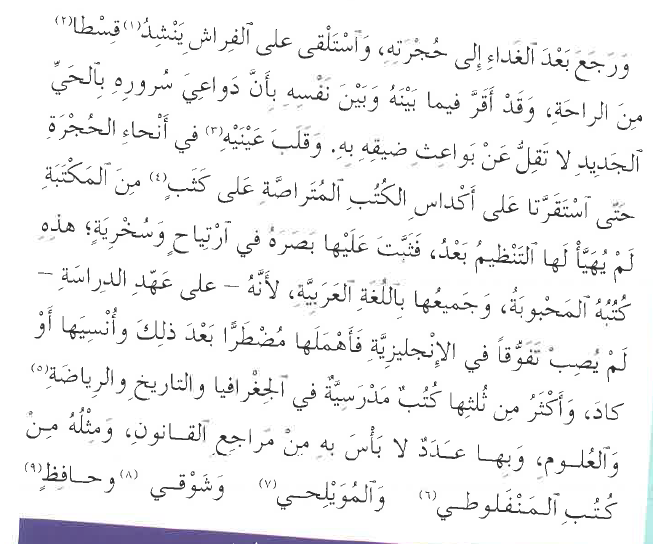 الصّفة المناسبة المرتبطة بالعبارة الثّانية
..................
الصّفة المناسبة المرتبطة بالعبارة الأولى
..................
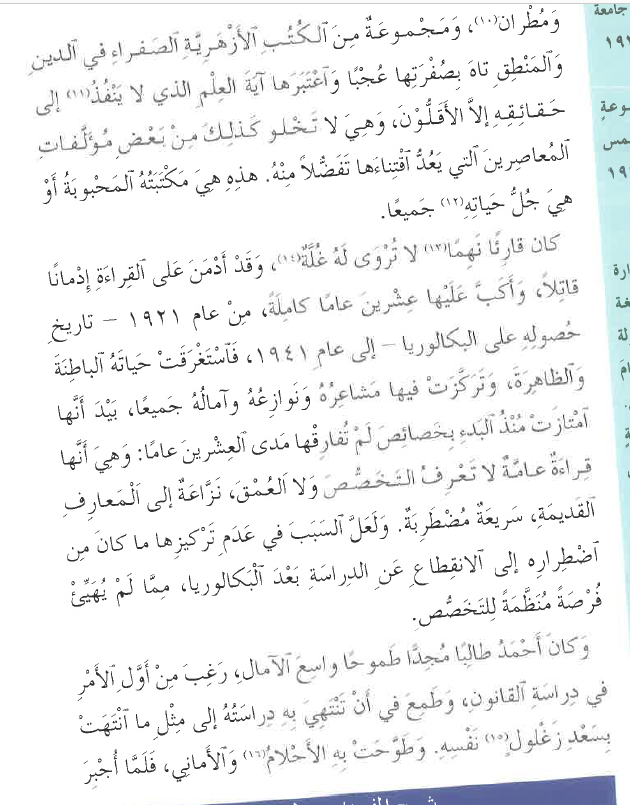 الصّفة المناسبة المرتبطة بالعبارة الأولى
..................
الصّفة المناسبة المرتبطة بالعبارة الثّانية
..................
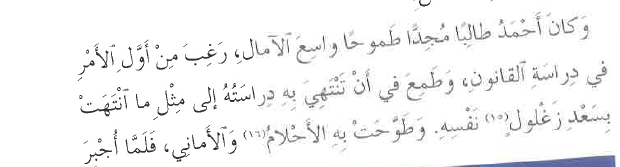 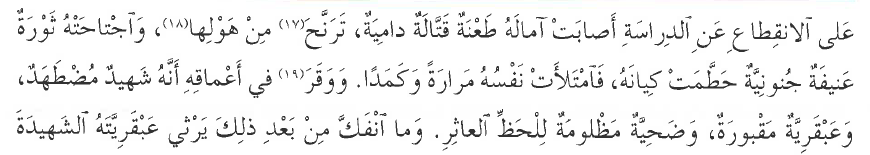 الصّفة المناسبة المرتبطة بالعبارة الثّانية
..................
الصّفة المناسبة المرتبطة بالعبارة الأولى
..................
نشاط 5: دراسة المستوى اللّغوي
تتنوّع الجمل في النّصّ بين جملٍ فعليّةٍ وأخرى اسميّةٍ. ولكلّ نوعٍ من هذه الجمل وظيفته. استخرج ثلاث جملٍ من كلّ نوعٍ، وبيّن قيمة كلٍّ منهما، ثمّ بيّن وظيفة تداخلهما.
نشاط 6: دراسة المستوى اللّغوي
تكرّرت "لو" مرّتين على لسان أحمد، ماذا أفادت؟ وهل لها دورٌ في تصوير نفسيّته؟ علّل إجابتك.
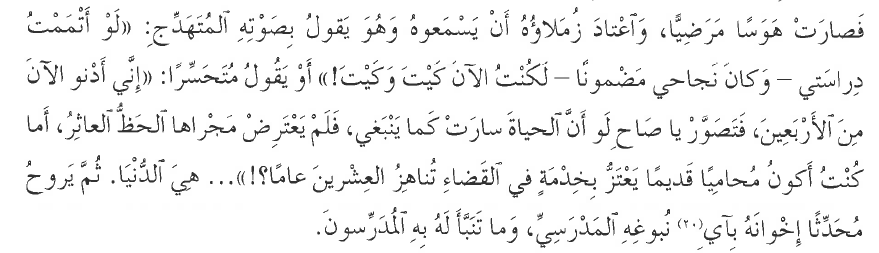 نشاط 7: دراسة المستوى البلاغيّ
اختر الإجابة الصّحيحة من الإجابات الآتية، لتحدّد نوع الصّورة البيانيّة، ثمّ بيّن وظيفة كلّ صورةٍ في تصوير شخصيّة أحمد.
نشاط 8: دراسة النّصّ على مستوى البنية
من شروط الكتابة السّليمة: اعتماد بنيةٍ واضحةٍ، وتسلسلٍ محدّدٍ، ما يجعل النّصّ وحدةً متكاملةً.
وقد نجح الكاتب في بناء نصّه وفاقًا لهذا التّسلسل، أعد ترتيب المراحل الآتية، وفاقًا للتّرتيب الّذي اعتمده الكاتب في نصّه:
- علاقة أحمد بالقراءة.
- دراسة أحمد وفشله وانقطاعه عن الدّراسة وأثر ذلك في نفسه.
- تمرّد أحمد وحنقه.
- عمل أحمد في دائرة المحفوظات ورغبته المستمرّة بالوصول إلى المجد.
- عودة أحمد إلى منزله وشعوره بالضّيق.
- علاقة أحمد بمكتبته.
1-............................
2-............................
3-............................
4-............................
5-………………………….
6-............................
نشاط 9: إبداء الرّأي وتقييم
أُبَيِّنُ أثَرَ طُموحِ "أحمد" في حَياتِهِ، ثُمَّ أُحَدِّدُ مَوْقِفي مِنَ الطُّموحِ "الَّذي لا يُحَدُّ"، إيجابًا أَوْ سَلْبًا.
نشاط: 9
طلب منك معلّمك أن تختار نصًّا وصفيًّا من أدب الطّبائع، يصف فيه كاتبه شخصًا مُدّعيًا، وتقرأه أمام زملائك. فاخترت نصّ "خائب" لنجيب محفوظ.
ألقِ مقطعًا من هذا النّصّ بصوتٍ عالٍ وواضحٍ، مراعيًا الأداء السّليم، واللّغة الصّحيحة، والتّنغيم الواضح.
أنواع الوصف:
 أ- الوصف من ناحية علاقته بالموصوف، نوعان:
 - وصف خارجيّ: وهو وصف دقيق، ينقل صورة الموصوف الخارجية الظاهرة،
                     بشكل واقعيّ، وتصوير حسّيّ (الشكل، اللون، الحجم، الطول...).
- وصف داخليّ: وهو وصف وجدانيّ، يستكشف أعماق النفس الخفيّة، ويتعلّق 
                          بوصف العواطف والآمال والطبائع والانفعالات والأحاسيس...
ب- الوصف من ناحية علاقته بالواصف: نوعان:
     - وصف موضوعيّ: وهو تصوير دقيق للموضوع على حقيقته. فالمرسِل ينقل،
                                    بموضوعية ما تراه عيناه، مع التزام التجرّد والحياد.	
 - وصف ذاتي (وجداني): وهو تصوير للموضوع، من خلال الرؤية الذاتية للكاتب، انطلاقًا من نفسيّته ومشاعره وأحاسيسه ووجدانه...
نشاط 10:
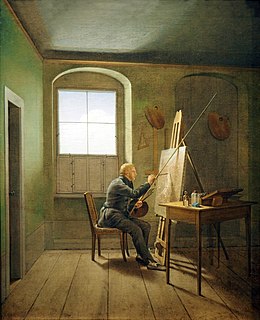 يبالغ الرّسّام الكاريكاتوريّ في إظهار وتحريف الملامح الطّبيعيّة أو خصائص ومميّزات شخصٍ أو جسمٍ ما، بهدف السّخرية والنّقد الاجتماعيّ.
وهذا ما يفعله الكاتب في كتابته لأدب الطّبائع.
اختر شخصًا مغرورًا تعرفه، وصفه شفهيًّا محاكيًا أسلوب نجيب محفوظ في وصفه لشخصيّة "أحمد".
نشاط 11: أتدرّبُ
أؤلّف جملًا وصفيّةً يتضمّن كلٌّ منها:

ثلاث صفاتٍ: ..........................................................................................................................

فعلين مضارعين: ......................................................................................................................

صورتين بيانيّتين مختلفتين: ......................................................................................................

جملةً تناوب فيها الخبر والإنشاء: .............................................................................................
نشاط 12:
طُلِبَ منك في التّعبير الشّفهيّ أن تصف شخصًا مغرورًا تعرفه محاكيًا أسلوب نجيب محفوظ في وصفه لشخصيّة "أحمد". 
صِفِ الآن كتابيًّا شخصًا متواضعًا تعرفه محاكيًا أسلوب نجيب محفوظ في وصفه لشخصية أحمد، إنّما بصفاتٍ تلائم فضيلة التواضع.
إرشادات: - ضعْ عنوانًا ملائمًا لموضوعك.
           - وظّف ثلاث حواسّ في الوصف.
           - نوّع بين الوصف الخارجي والوصف الداخلي للموصوف.
           - استخدمْ بعض الصّور البيانيّة.
           - وظِّفِ السّردَ لخدمة الوصف.
صفحة المعلّم
إرشادات
خطوات
تقويمات
معايير 
....
مقدّمة
عزيزي المعلّم/ة، 
نقدّم لكم في هذه المادّة دروسًا نموذجيّة، تعتمد على الكتاب المدرسيّ، وتنطلق من محتوى المقرر للسنة 21 - 2022، فيها الحدّ الكافي من الأهداف والأنشطة، وهي قابلة للتطوير كمًّا ونوعًا، وقابلة للمحاكاة في تصميم دروس مشابهة على منوالها من محاور المقرّر.
تعتمد الدّروس منهجيّة الوحدة التعلّميّة المصغّرة، الّتي تدمج مجالات اللّغة الخمسة: (إصغاء، وفهم، وتعبير شفهي، وتعبير كتابيّ، وأداء لغويّ في القراءة الجهريّة والإلقاء).
هذه الدّروس قابلة للتّطبيق في التّعليم الحضوريّ، والمدمج، وكذلك في التّعليم من بُعد، المتزامن منه وغير المتزامن.
يعتمد الكتاب المدرسيّ الرّسميّ في النّصوص، وفي الأنشطة، الحضوريّة، والمدمجة، والتي تكون من بُعد.
إرشادات عامّة
تعتمد هذه النّماذج التّعلم النّاشط البنائي، المبنيّ على أداء المتعلّم وتجربته، لا على الشّرح والتّلقين، لذا نقدّم الأسئلة والخطوات والموارد، ولا نقدّم الإجابات الجاهزة للمتعلّم خلال عمليّة التّعلّم والتّقصّي والاستكشاف، بل في مرحلة التّقويم في نهاية كلّ نشاط؛ وإلّا لانقلبت عمليّة التّعليم النّاشط إلى عمليّة تلقين آليّ.
نضع المتعلّم في وضعيّة المستكشف والباحث، نناقشه في الأسئلة والمطلوب فيها أوّلًا، ولا نساعده في الإجابات.
نتركه يبحث (يصغي – يقرأ ..) ويجرّب ويجيب، نقدم له توجيهات وخطوات ومستندات إن لزم، ولا نقدّم له إجابات جاهزة.
بعد إنتاج الإجابات من قبل المتعلم يتدخّل المعلّم بتقويمها، وشرح ما يلزم، لتثبيت الإجابات النهائيّة.
من هنا ليس مناسبًا أن يكون ثمة إجابات نموذجية جاهزة، بل المعلّم يحضّرها من قبل.
الدرس فيه حوالى 10- 13 نشاطًا مختلف المستويات، إذا وجد المعلّم مشكلة في مستوى نشاط معيّن لمجموعة المتعلّمين، قد يؤجله، أو يستبدله أو يلغيه.
إرشادات خاصّة بالدّرس
يُراعي هذا الموردُ التّوصيف الرّسميّ للامتحانات الرّسميّة، من حيث أنواع الأسئلة: 
الأسئلة الموضوعيّة.
الأسئلة التّحليليّة.
الأسئلة الذّاتيّة.
وذلك لربط عمليّة التعلّم والتعليم بالتّقييم الرّسمي وجوانبه المعتمَدة، والّذي يختتم به المتعلِّم المرحلة الدّراسية الّتي يكون فيها. 
كما يراعي تحليل النّصّ وفاقًا لمستويات تحليل النّصّ القرائيّ، مع مراعاة مبدأ الوحدة التّعلّميّة.
الكتاب المدرسي الرسمي، اللغة العربية وآدابها، الصادر عن المركز التّربويّ للبحوث والإنماء.
التنسيق والقراءة التربويّة: سهام أنطون
تأليف وإعداد وتنسيق: الأستاذ عبد اللطيف عبد الحميد مرعب